Nagios – Corporate Finance World
Paloma Giraudo
pgalan@nagios.com
Introduction & Agenda
About me						
Bank World
CIB World
Fix Protocol Monitoring
Calypso - Nagios
SWIFT
Conclusion
Questions
About me
I am an IT Professional with more than 12 years of experience.
Over the course of these years I have taken leadership and responsibilities in diverse Technological Domains:
 IT Security, Data Center Architecture & Design
 Operations Management and Software Engineering
 Project and Service Management
My last experience  is Capital Markets, my passion.
Bank World
RETAIL
CORPORATE
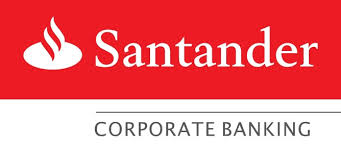 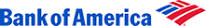 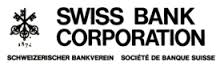 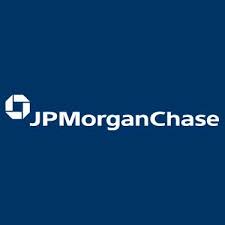 CIB World
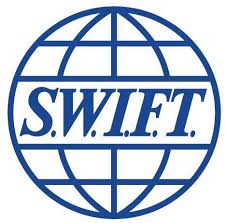 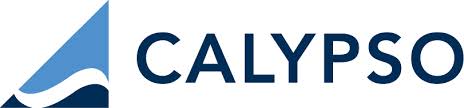 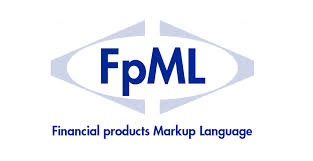 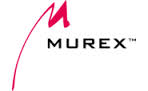 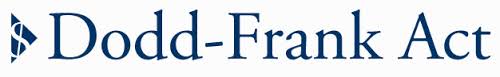 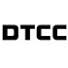 Question
What does or says  the competition ?
Calypso-Nagios
Calypso  is a global application software provider that sells an integrated suite of trading and risk applications to the capital markets function within banks and other companies participating in the world’s financial markets.
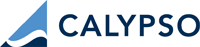 Calypso - Nagios
Calypso Monitoring - Events, log errors, scheduled tasks, thread dumps, engine memory/CPU statistics, RMI call and SQL query times.

Nagios Monitoring  -  Nagios  can do it.
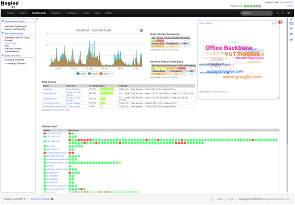 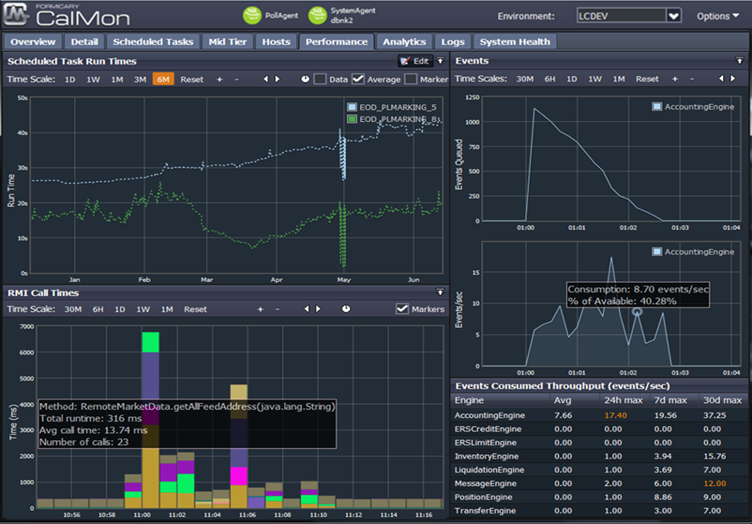 SWIFT
The global provider of secure financial messaging  services.
By customer:
 Banks
 Corporate
 Custodians
 Brokers/Dealers
 Banking Market Infrastructures
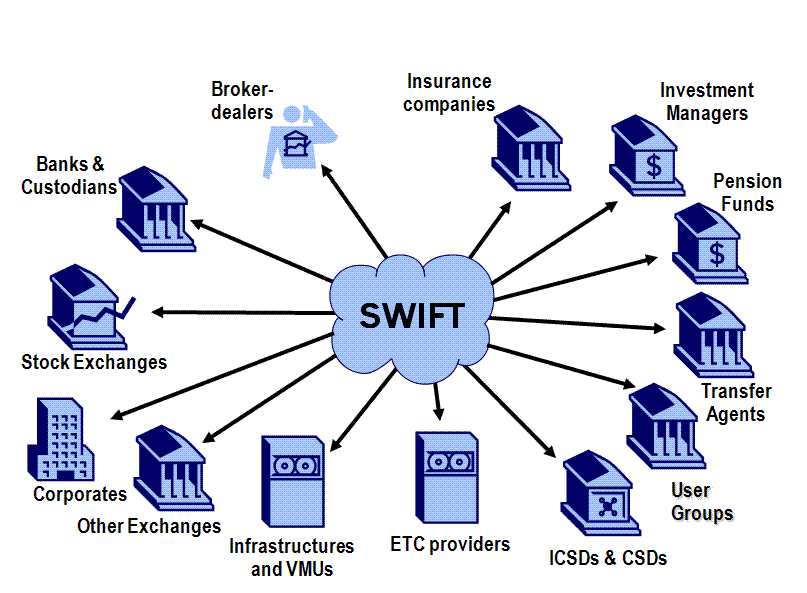 SWIFT: Clients
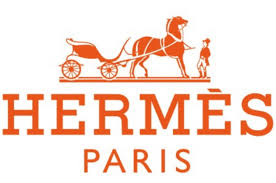 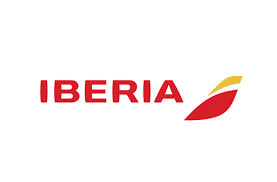 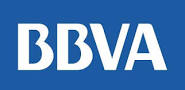 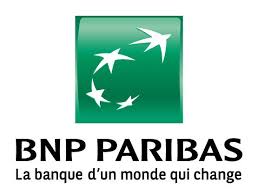 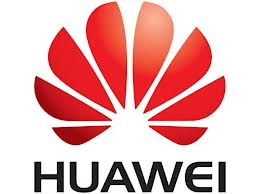 [Speaker Notes: Different Clients Swift , use  Swift Alliance]
SWIFT: Different  typology
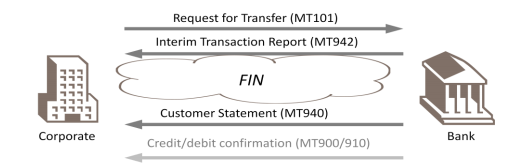 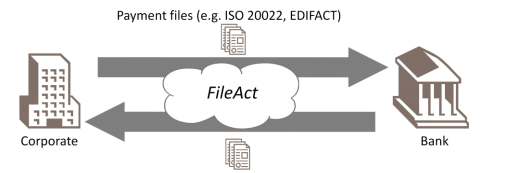 [Speaker Notes: 1.Standard situation
2.Low value/non urgent payments and reporting
3.High Value]
SWIFT: Introduction SWIFT Environment
A typical SWIFT customer environment consists of a combination of individual components that interact with each other to provide messaging services.
 DMZ -  No problem to Nagios  
 HSM - Check_HSM
 HTTPS - Check_https
 MQ - Check_mq ; Check_MK
 PKI - Check_ssl ; Check_ipsec 
 VPN box - Check_openvpn
SWIFT: Inside Bank Enviroment
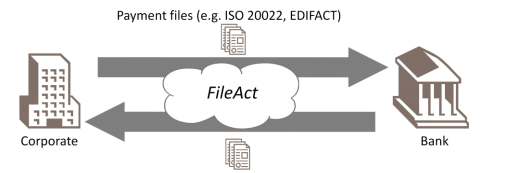 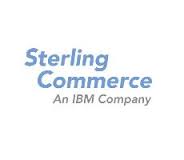 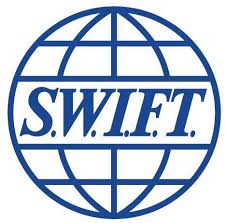 Perimeter Server
IMG
GMM
GMM
[Speaker Notes: Perfecta integración de las transacciones de business partners
Permite el intercambio de datos, independientemente de los protocolos de comunicación o de los formatos de datos
Mejora la habilidad y el control de la cadena de suministro con inteligencia empresarial en tiempo real]
OUR SOLUTION-Sterling-Buzón
[Speaker Notes: This plugin help me  to know  like to measure the time that the files have been slow to be sent or received.
This monitor was designed to see how fast could receive files from SWIFT, taking detailed time in milliseconds,]
FIX-Protocol
The FIX Protocol, as a cooperative effort of principal asset management and brokerage firms in the US and Europe, has evolved to an effective standard for real-time electronic communication. Shortened settlement dates, straight through processing, and increased interest in electronic connectivity has positioned FIX to be major component of real-time
Example
Example
[Speaker Notes: example of information we receive in real time via Nagios Monitoring Operations (in this case a rejection of a request by a client) .]
Example –Fix Protocol
[Speaker Notes: Revision mornign before meeting,

Also]
Conclusions
There isn’t special monitoring tool for Corporate finance Investment world.
It’s true principal bank application has  monitoring  tool  like Bloomberg.
If you are Test Manager in a bank, you prefer a monitoring tool what allows to have a global vision of the banking environment.
Nagios is the tool
Let´s work
[Speaker Notes: No hay una  herramienta de monitorización especial para el mundo del Corporate finance Investment..
Cierto que hay aplicaciones  que  tiene herramientas de monitorización  como Bloomberg
Si tu eres el TestManager en un  banco  tu prefieres  una herramienta que  te permita tener una visión  global de todo el entorno…]
Questions?
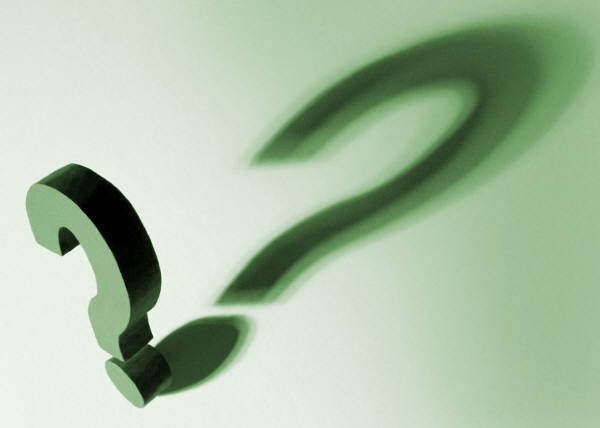 Thanks
The End
Paloma Giraudo
pgalan@nagios.com  @Nagios_esp